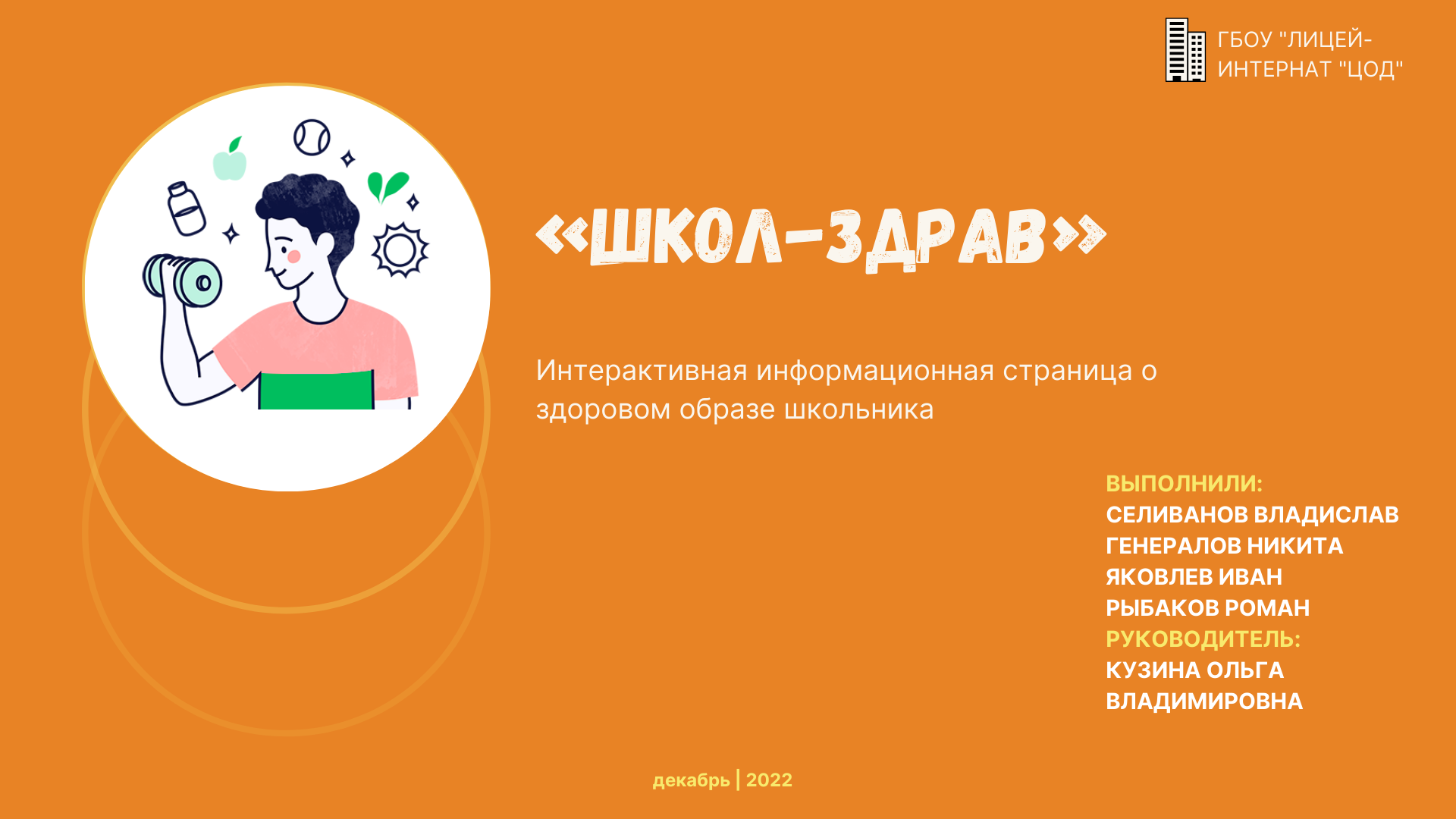 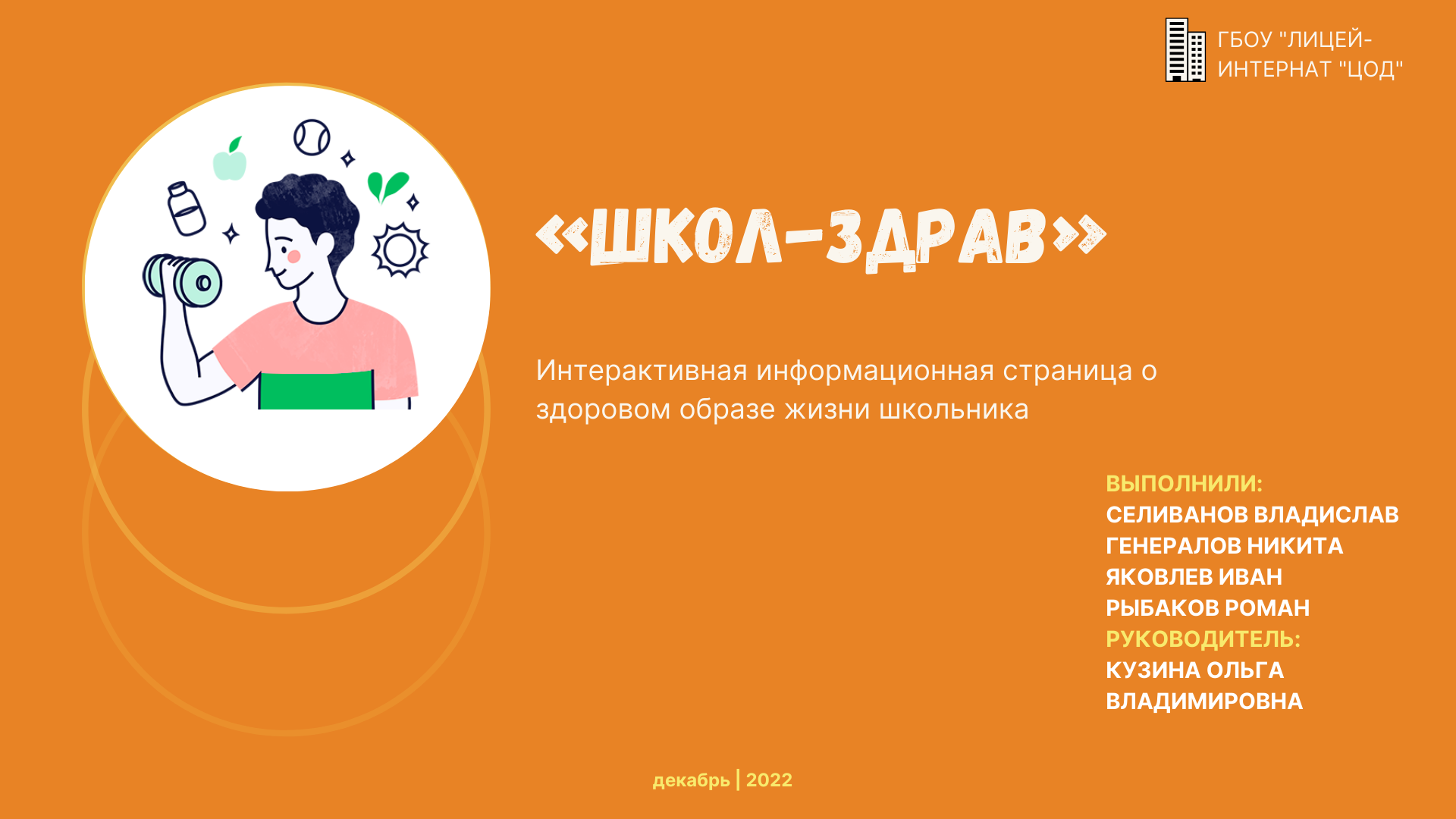 а
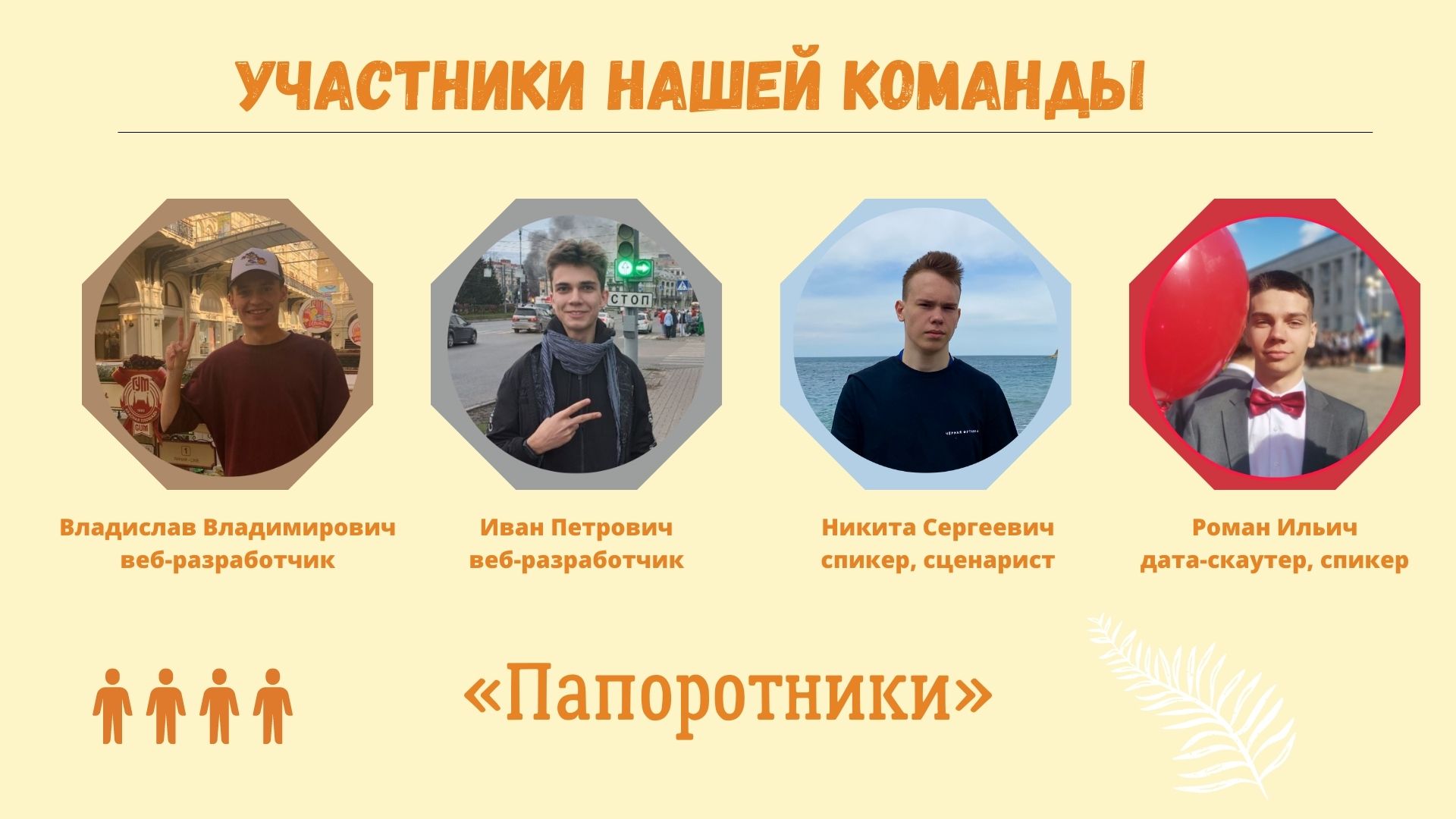 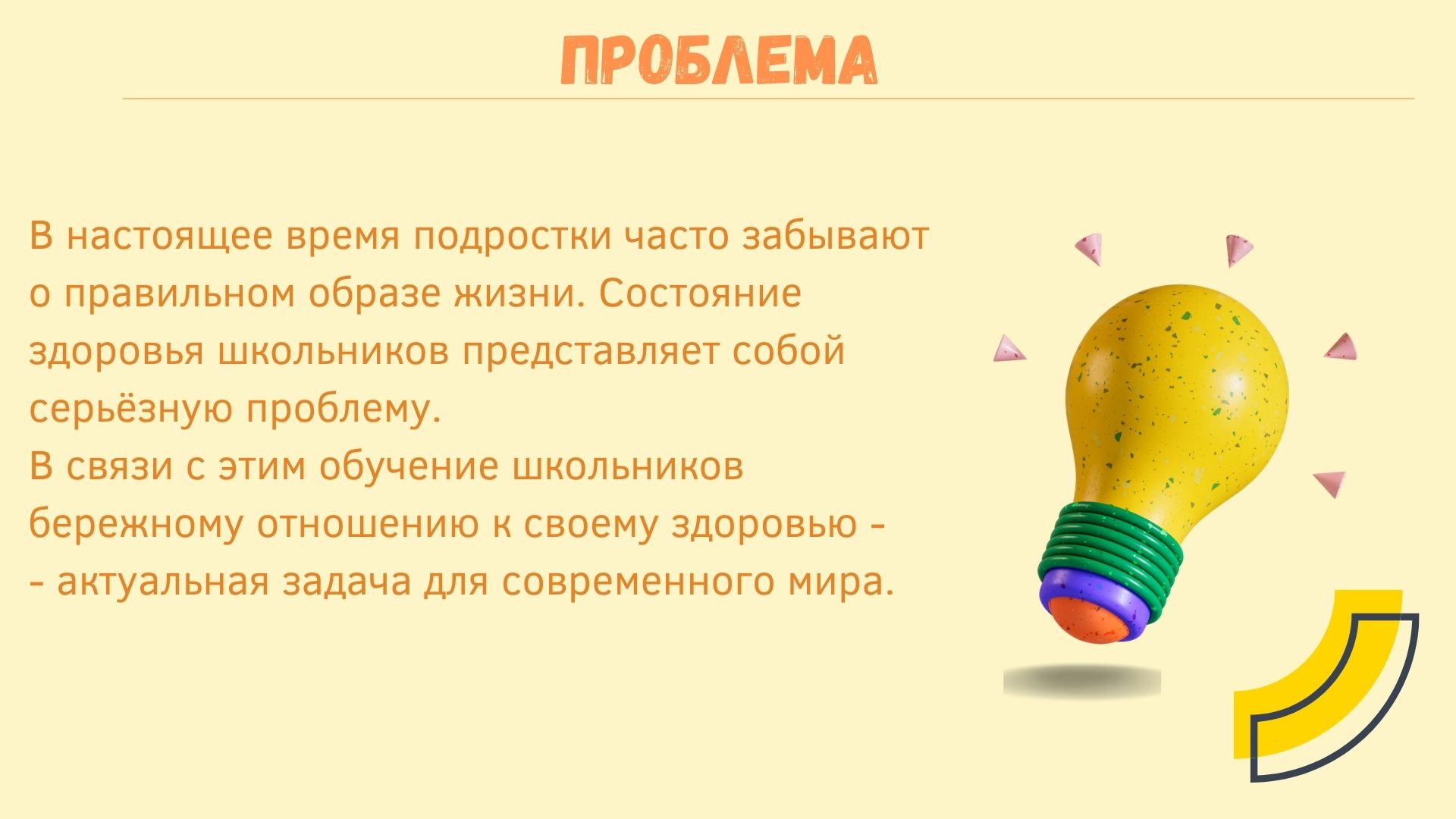 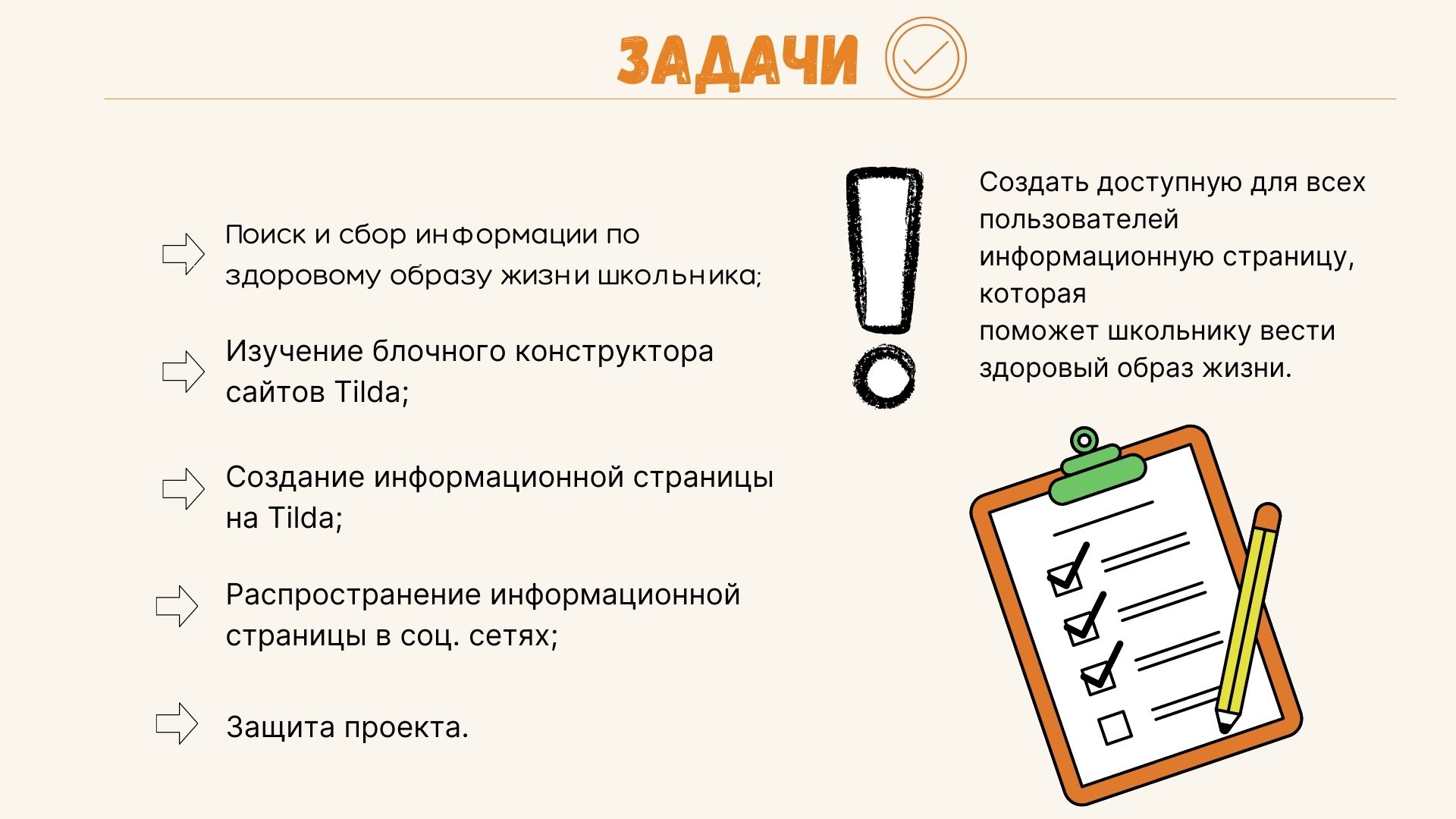 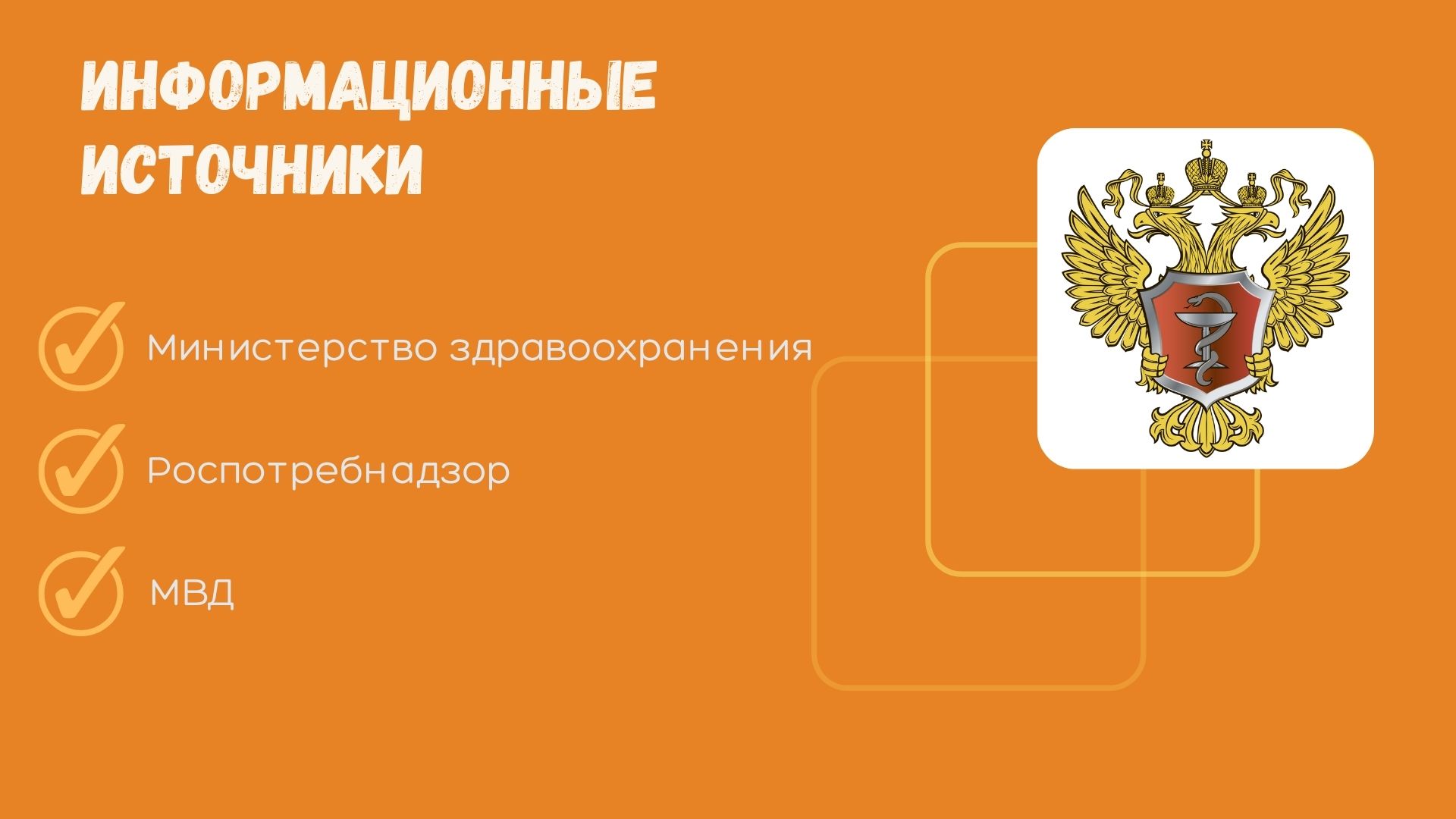 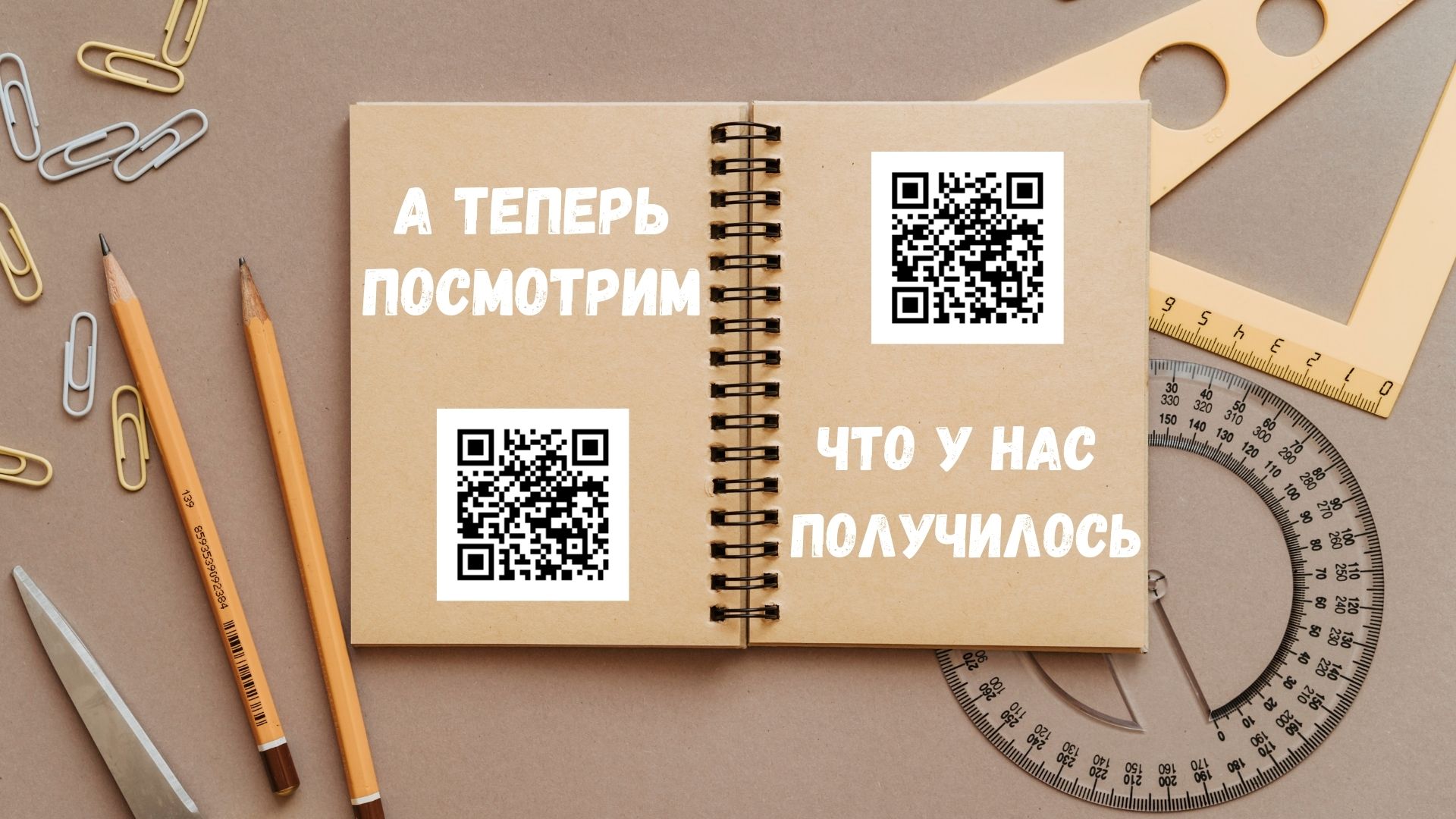 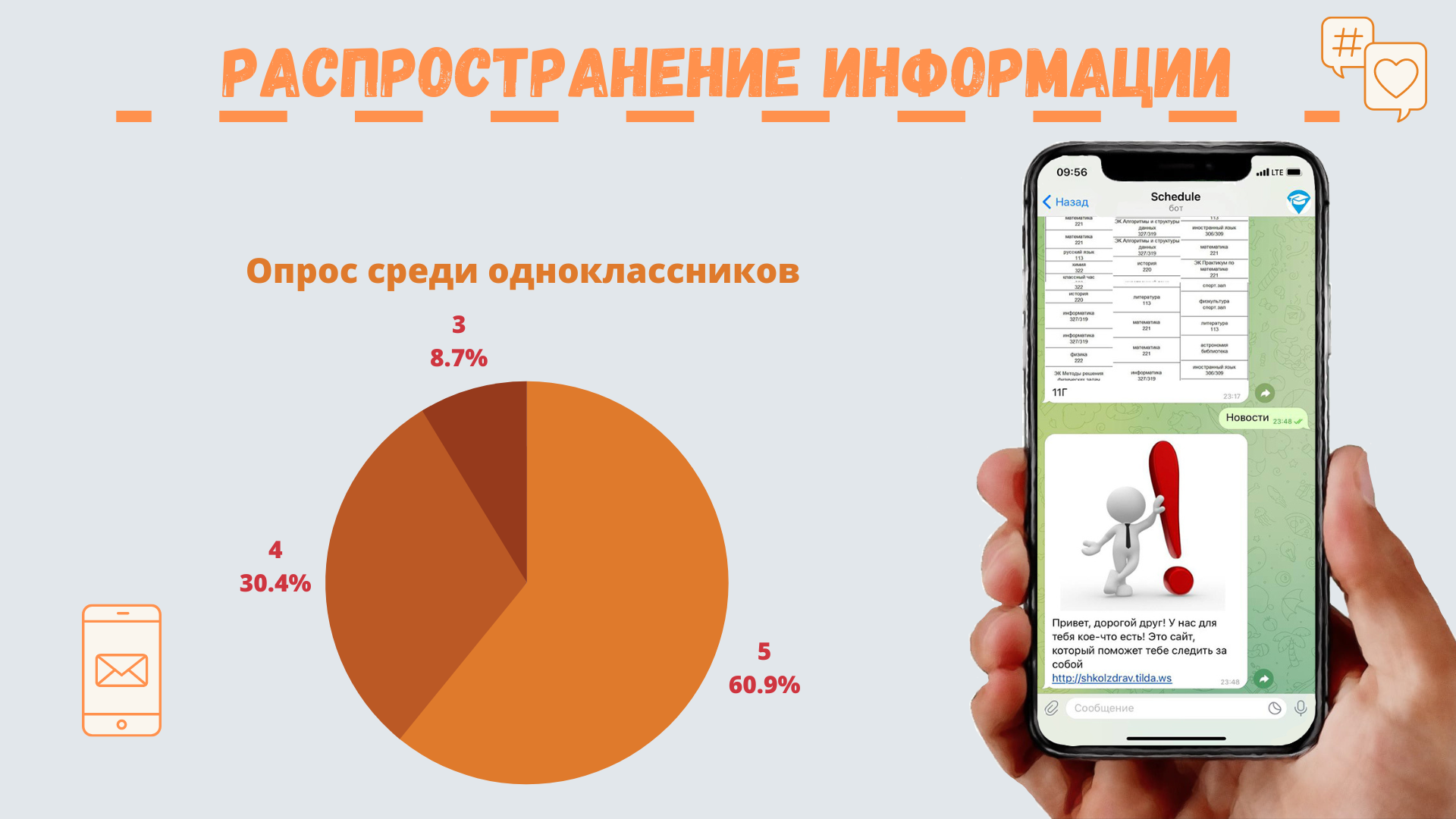 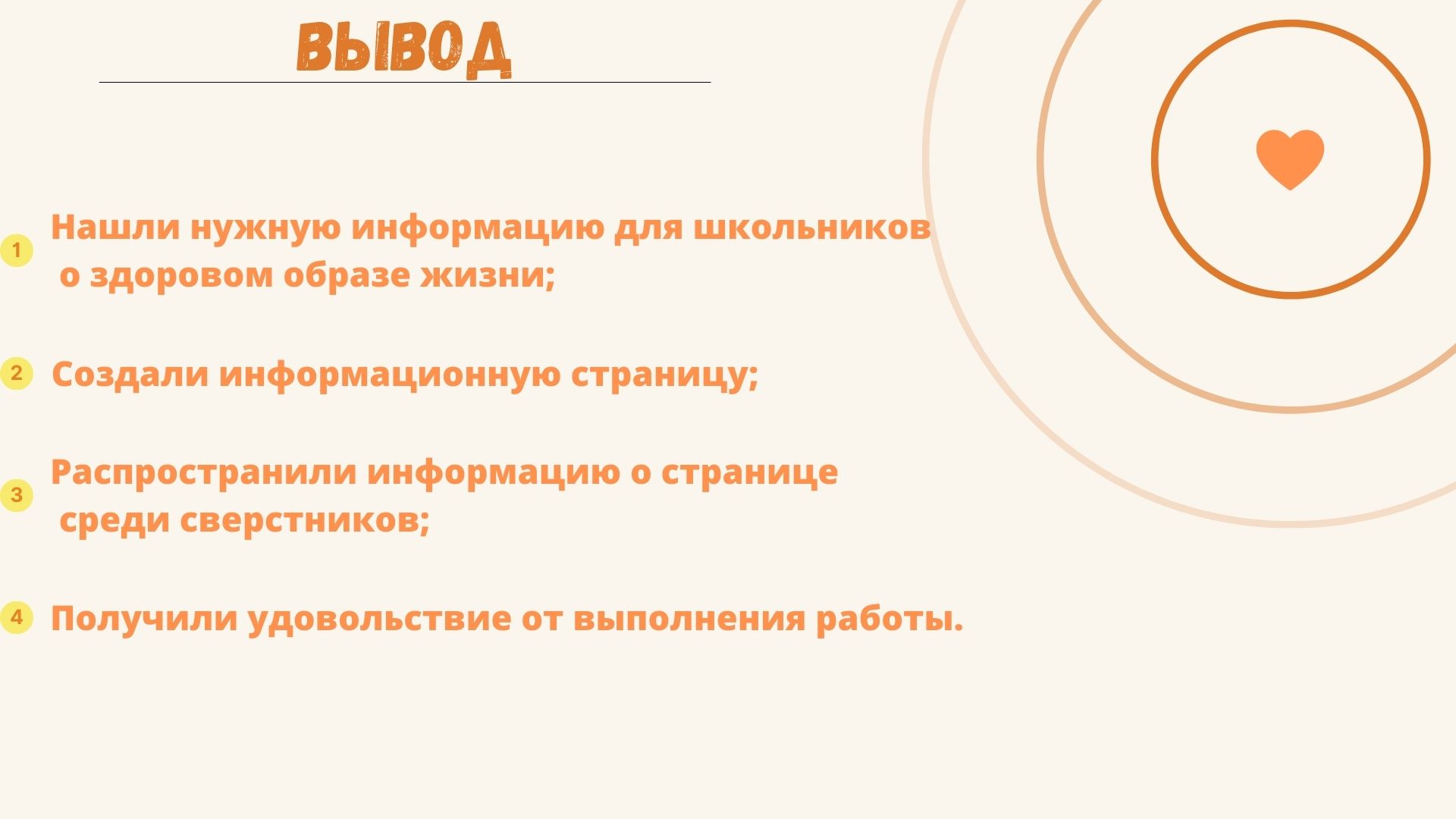 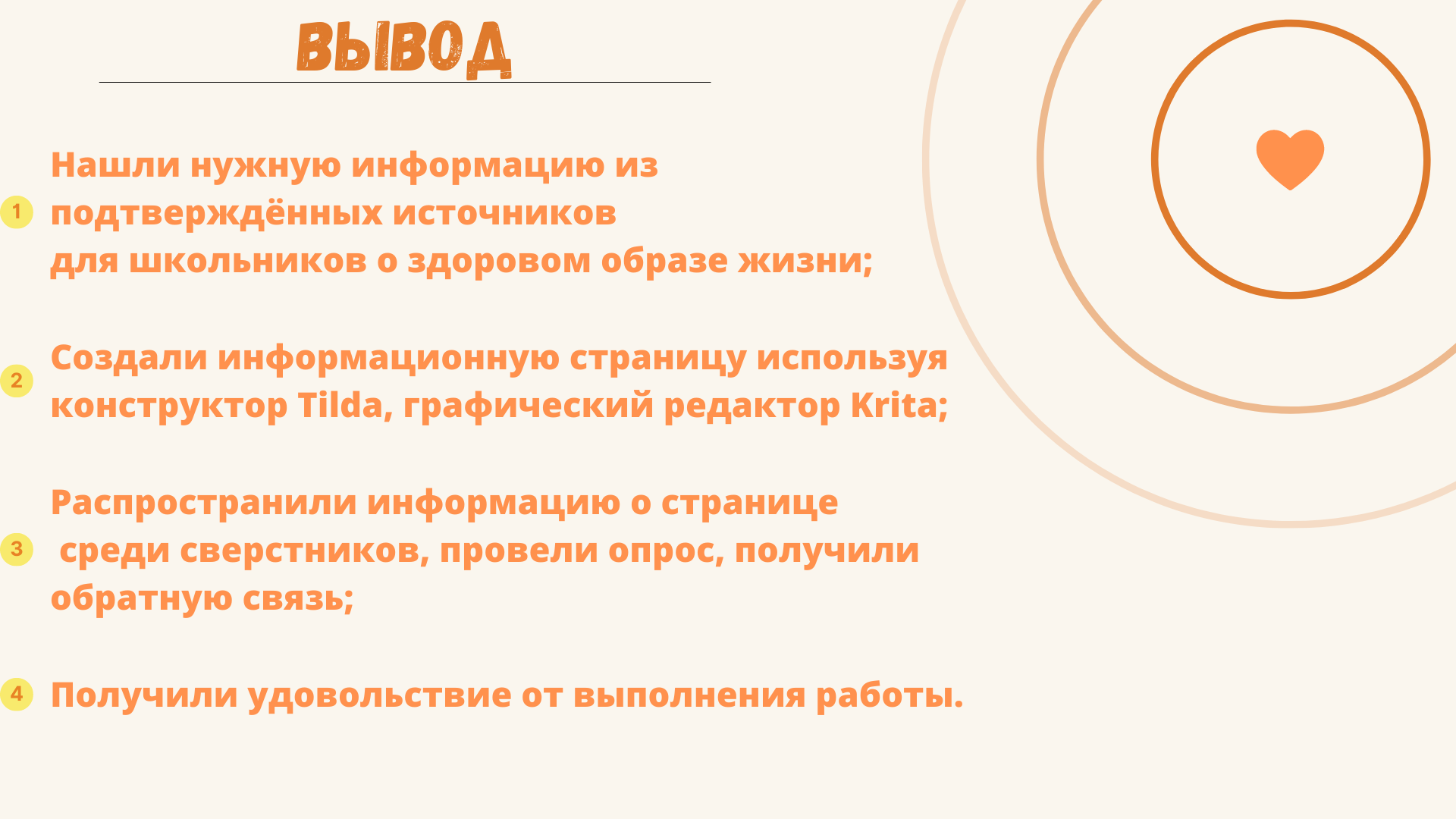 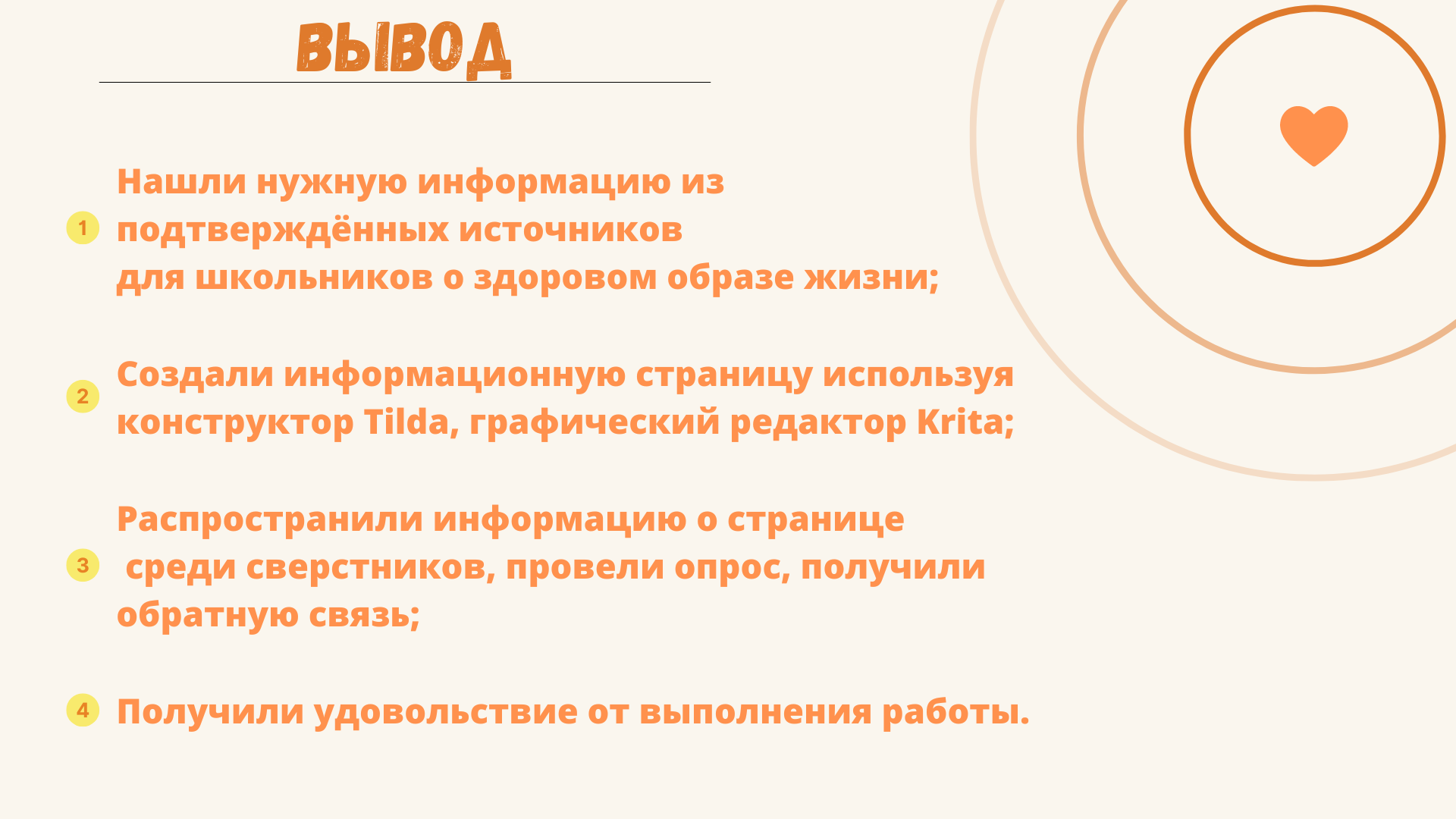 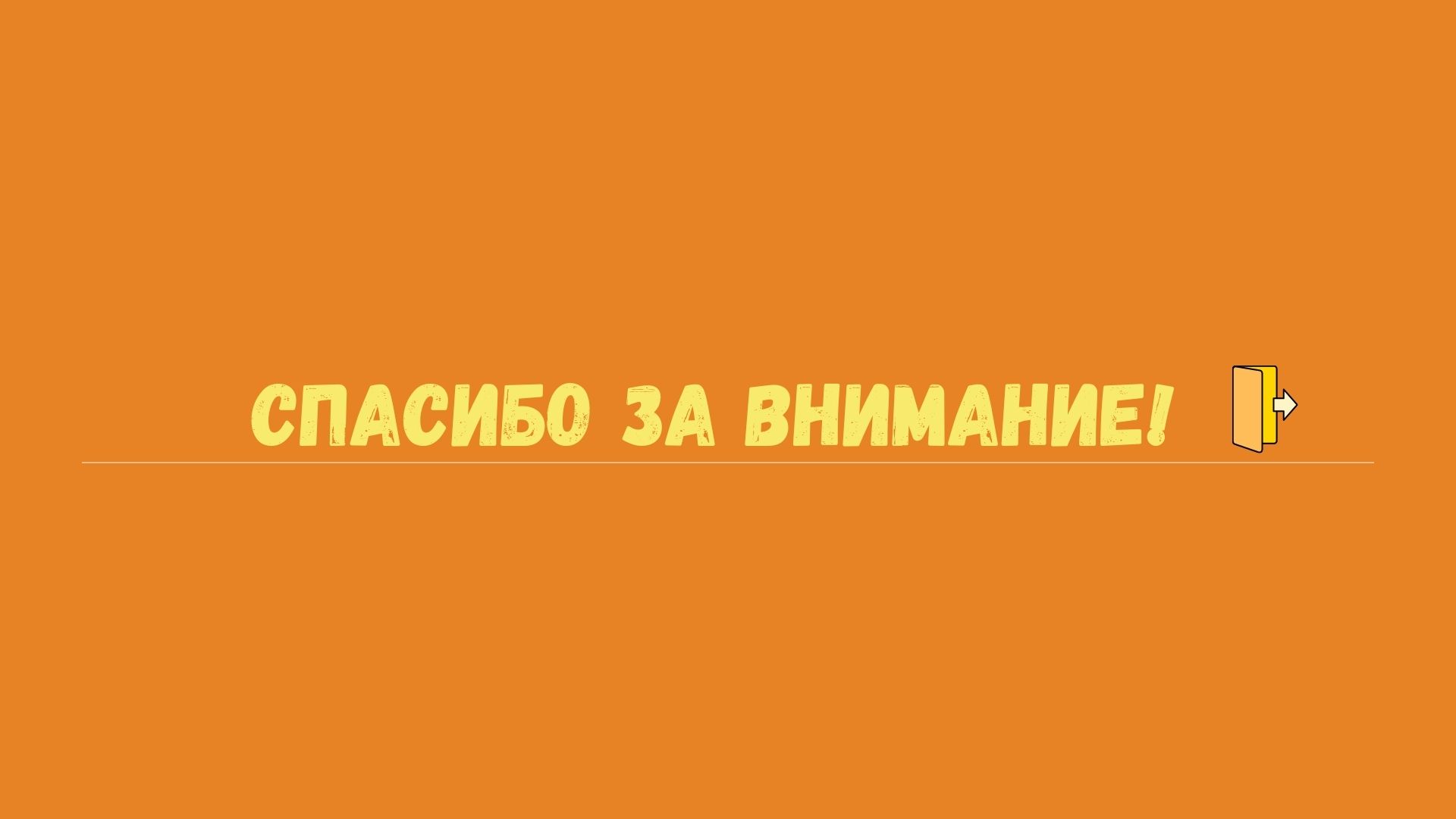